Wednesday 20th November 2024
20/11/24
Morning Challenges:
Name writing
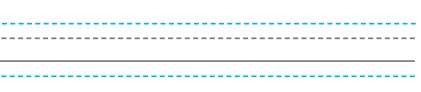 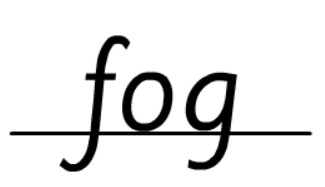 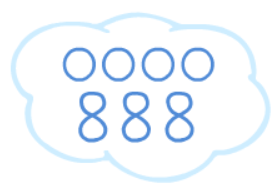 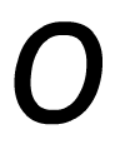 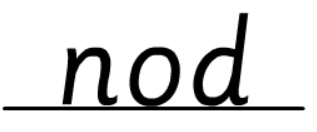 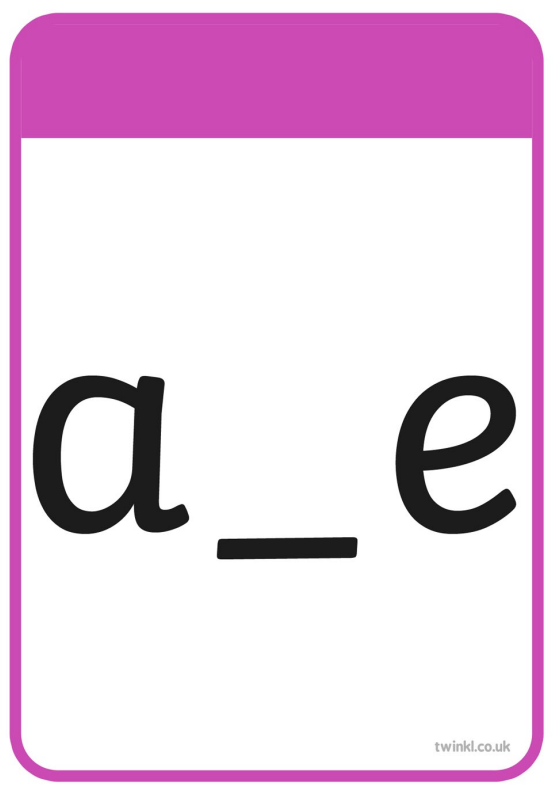 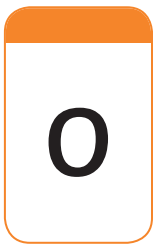 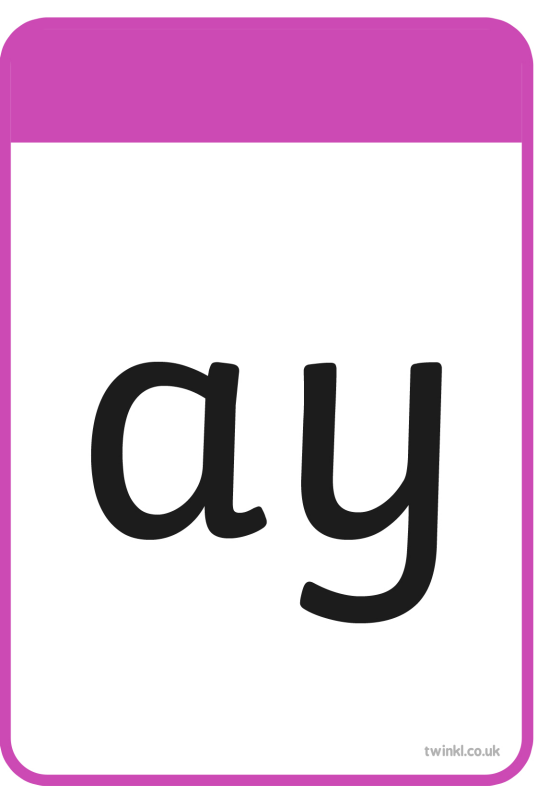 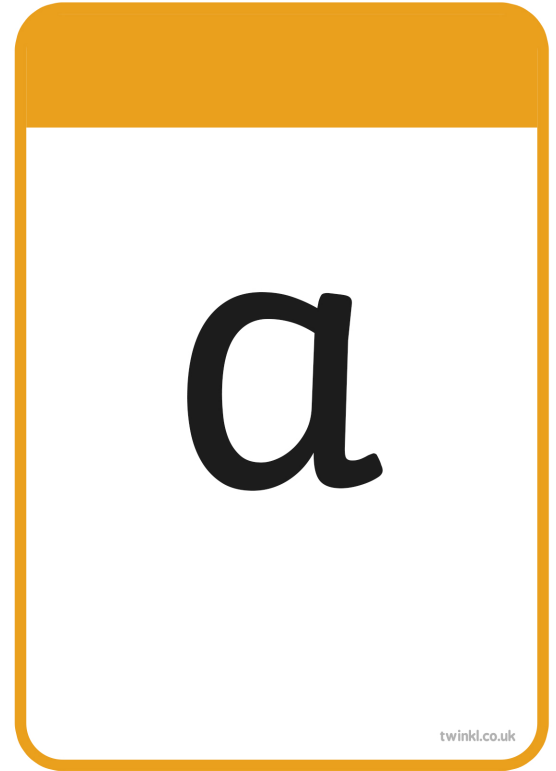 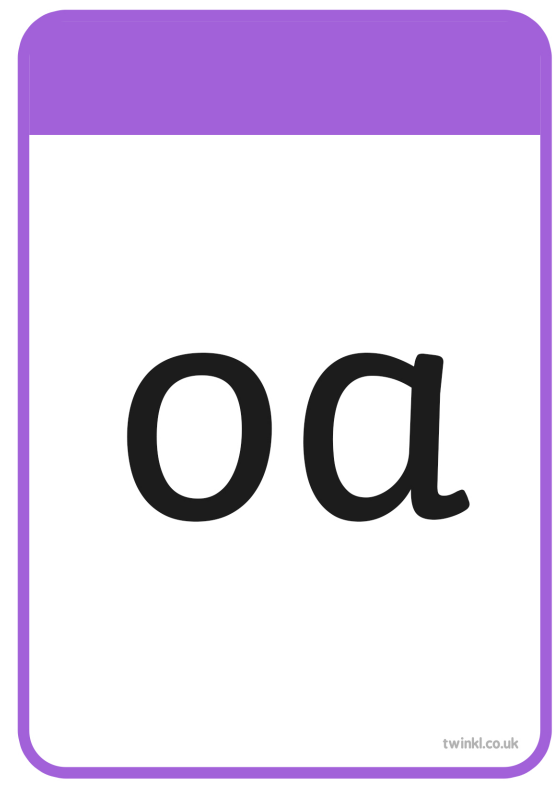 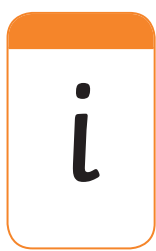 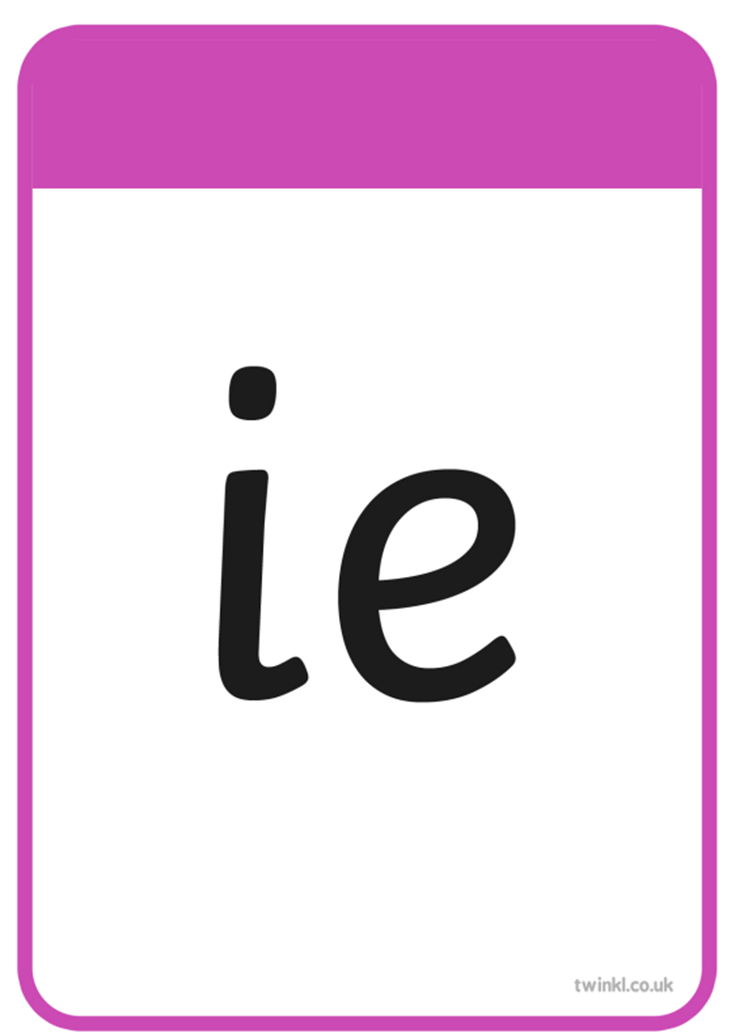 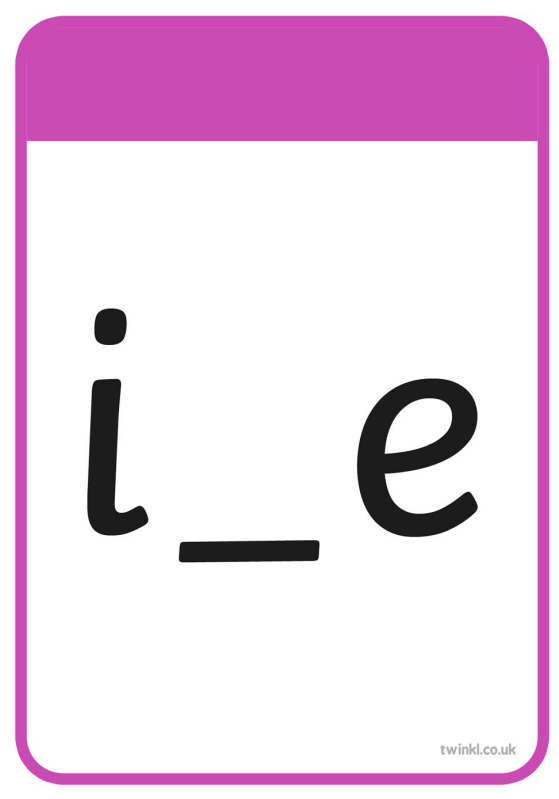 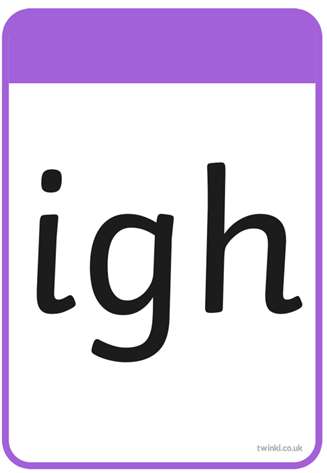 float
open
post
painting
found
belt
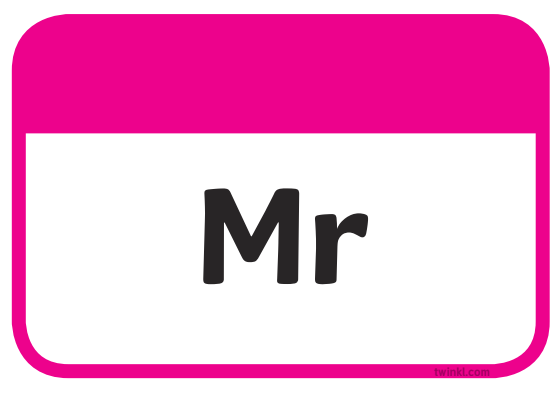 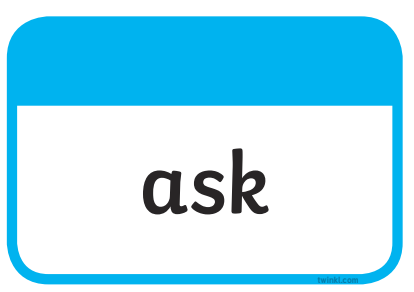 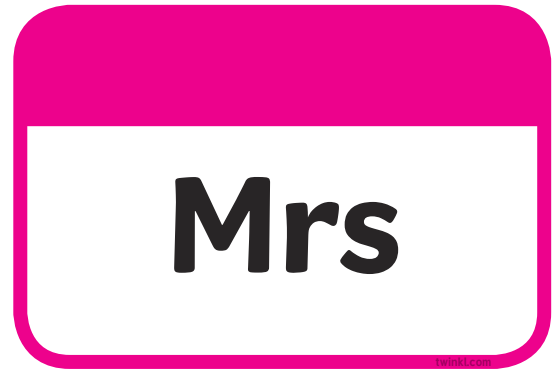 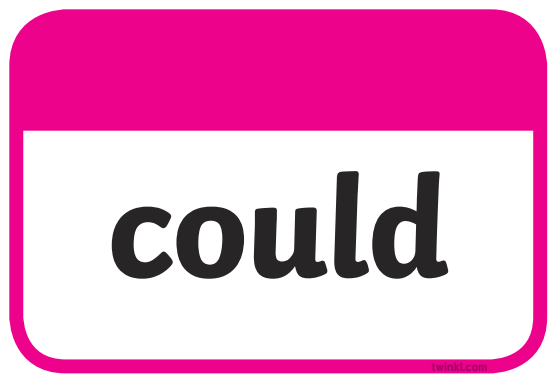 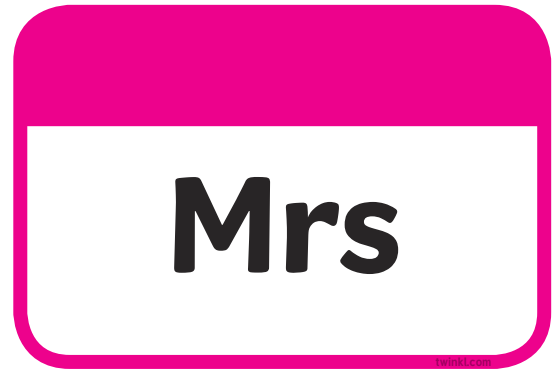 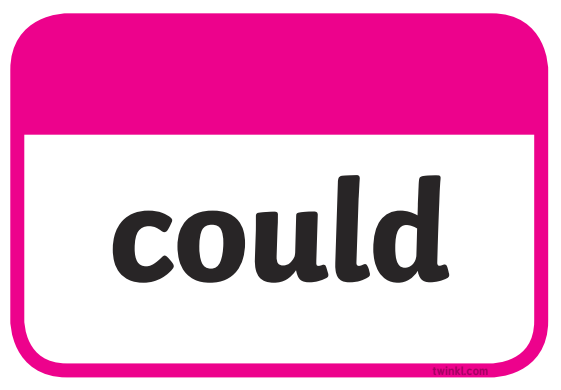 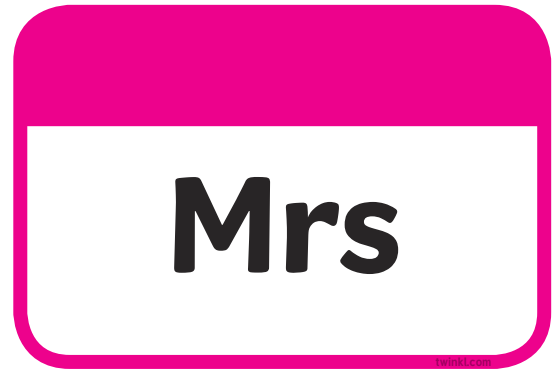 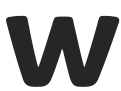 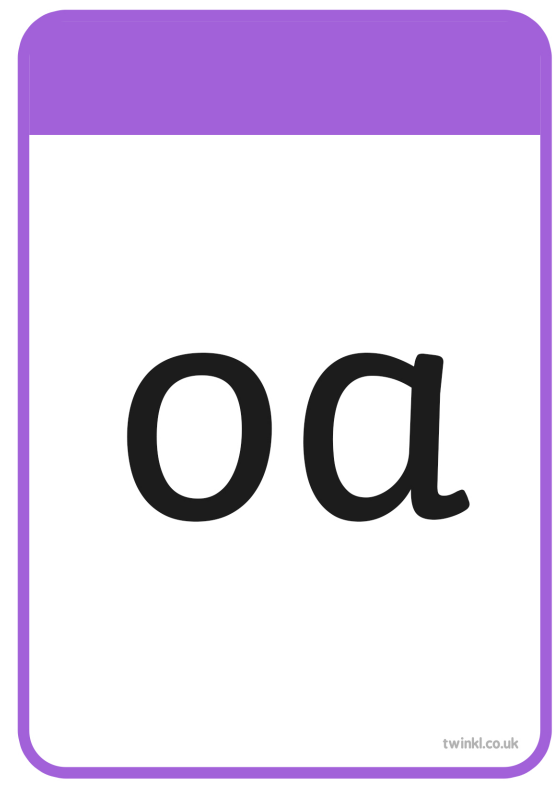 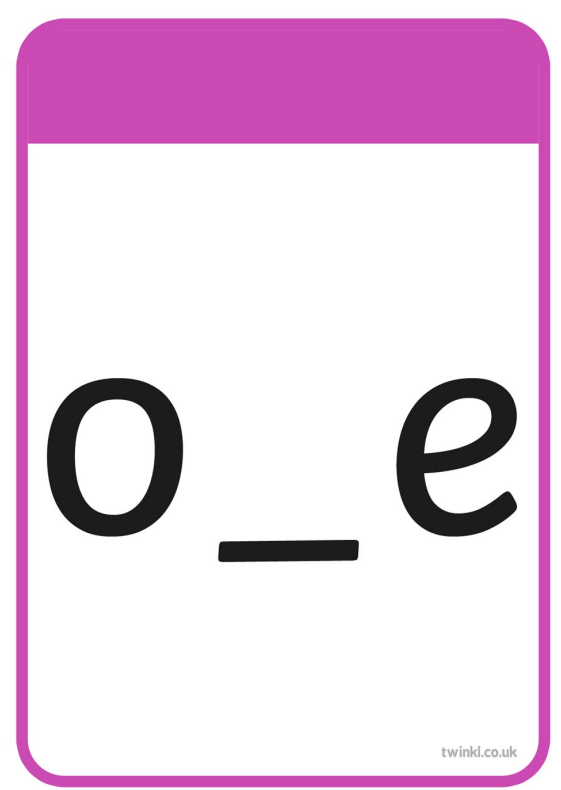 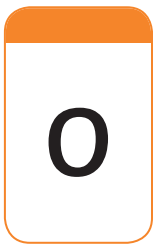 home
woke
stone
note
those
Explode
Write a sentence using these words
should
home				       woke
5 in 3
Number bonds to 8
0
4
8
4
3
2
8
6
7
8
1
5
[Speaker Notes: Do Now: Number bonds to 8 
Pupils use a part-whole model and eight cubes to complete the Do Now task. They represent each part-whole model and fill in the missing number in each one. When a part is missing, they represent the whole using cubes and then move the correct number of cubes into a part to find the other part. This is intended to prepare pupils for Lessons 3 and 4.]
TBAT: subtract by counting back using a number line or number track
now
less
first
take away
equation
represent
subtract
then
number track
number line
Can you think of a subtraction stories for these images?
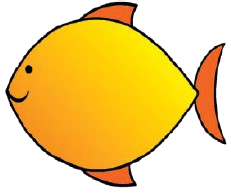 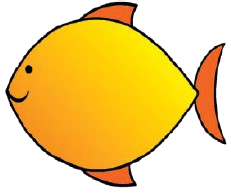 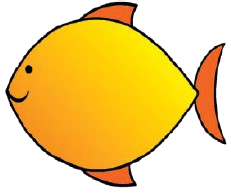 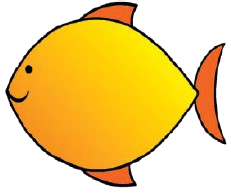 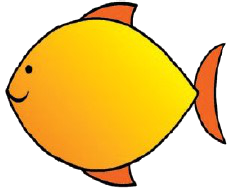 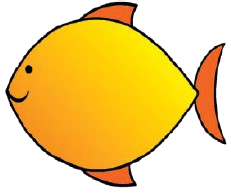 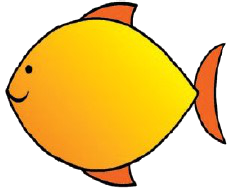 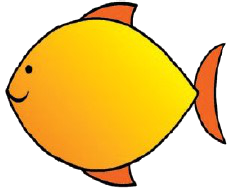 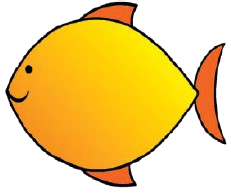 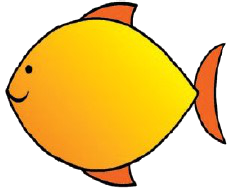 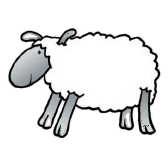 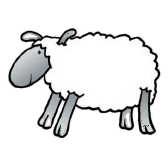 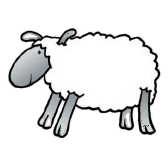 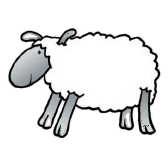 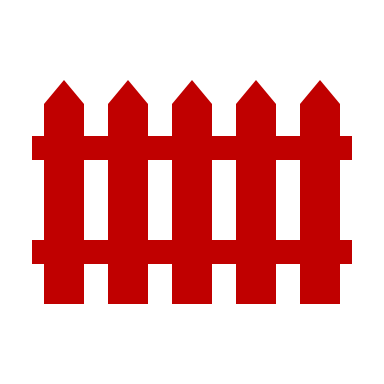 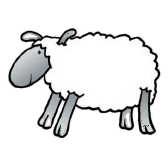 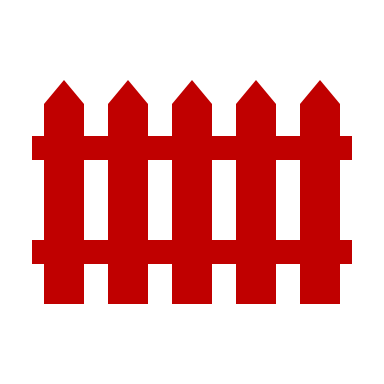 whole	    subtract      part      is equal to        part
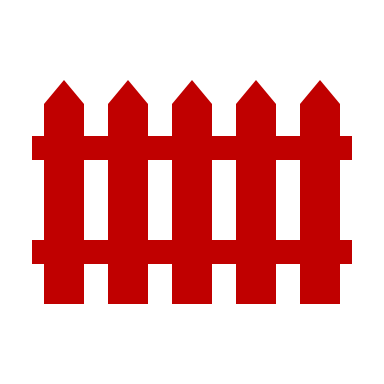 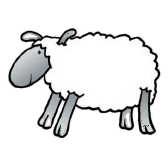 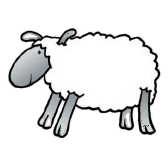 [Speaker Notes: New Learning: Counting back using a number track 
Recap the work from Year 2, in which pupils learnt the partitioning structure of subtraction, partitioning a whole into two parts. Focus on stories about the images on the slide. 
Roleplay the scenario, on the next slide, with pupils. Practise first counting ‘one, two’ for the children who leave and then recounting the remaining group, and then practise counting back from thirteen: ‘twelve, eleven’ as the children leave. 
How could we represent this story if we didn’t have the children here?  
Pupils will make their own models of the situation using manipulatives and drawings and discuss the similarities and differences between their models. Discuss and make links between different representations with pupils, including part-whole models, counter and cube representations, bead strings and number tracks/number lines and pictures with elements crossed out. 
Model the story on a number track, placing a counter or finger at 13 and then counting back two spaces (both counting ‘one, two’, and ‘twelve, eleven’ while holding up fingers to mark the two spaces moved) to represent the children leaving. Explain that we only use counting back when we are taking away small numbers. Use the next slide to model another example of a reduction story where one, two or three elements are being taken away from a teen number or 20.]
Counting back using a number track
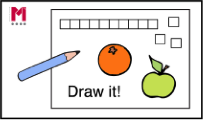 First, there were 13 children sitting on the carpet. 
Then, two children left. 
Now, how many children are on the carpet?
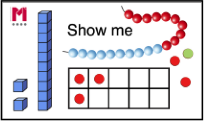 whole	    subtract      part      is equal to        part
[Speaker Notes: New Learning: Counting back using a number track 
Recap the work from Year 2, in which pupils learnt the partitioning structure of subtraction, partitioning a whole into two parts. Focus on stories about the images on the slide. 
Roleplay the scenario, on the next slide, with pupils. Practise first counting ‘one, two’ for the children who leave and then recounting the remaining group, and then practise counting back from thirteen: ‘twelve, eleven’ as the children leave. 
How could we represent this story if we didn’t have the children here?  
Pupils will make their own models of the situation using manipulatives and drawings and discuss the similarities and differences between their models. Discuss and make links between different representations with pupils, including part-whole models, counter and cube representations, bead strings and number tracks/number lines and pictures with elements crossed out. 
Model the story on a number track, placing a counter or finger at 13 and then counting back two spaces (both counting ‘one, two’, and ‘twelve, eleven’ while holding up fingers to mark the two spaces moved) to represent the children leaving. Explain that we only use counting back when we are taking away small numbers. Use the next slide to model another example of a reduction story where one, two or three elements are being taken away from a teen number or 20.]
Counting back using a number track
First, there were 12 pencils in the pot.
Then, I took three out to draw a picture.
Now, how many pencils are in the pot?
whole	    subtract      part      is equal to        part
[Speaker Notes: New Learning: Counting back using a number track 
Recap the work from Year 2, in which pupils learnt the partitioning structure of subtraction, partitioning a whole into two parts. Focus on stories about the images on the slide. 
Roleplay the scenario, on the next slide, with pupils. Practise first counting ‘one, two’ for the children who leave and then recounting the remaining group, and then practise counting back from thirteen: ‘twelve, eleven’ as the children leave. 
How could we represent this story if we didn’t have the children here?  
Pupils will make their own models of the situation using manipulatives and drawings and discuss the similarities and differences between their models. Discuss and make links between different representations with pupils, including part-whole models, counter and cube representations, bead strings and number tracks/number lines and pictures with elements crossed out. 
Model the story on a number track, placing a counter or finger at 13 and then counting back two spaces (both counting ‘one, two’, and ‘twelve, eleven’ while holding up fingers to mark the two spaces moved) to represent the children leaving. Explain that we only use counting back when we are taking away small numbers. Use the next slide to model another example of a reduction story where one, two or three elements are being taken away from a teen number or 20.]
Counting back using a number track
First, there were 18 people on the bus. 
Then, three people got off. 
Now, how many people are on the bus?
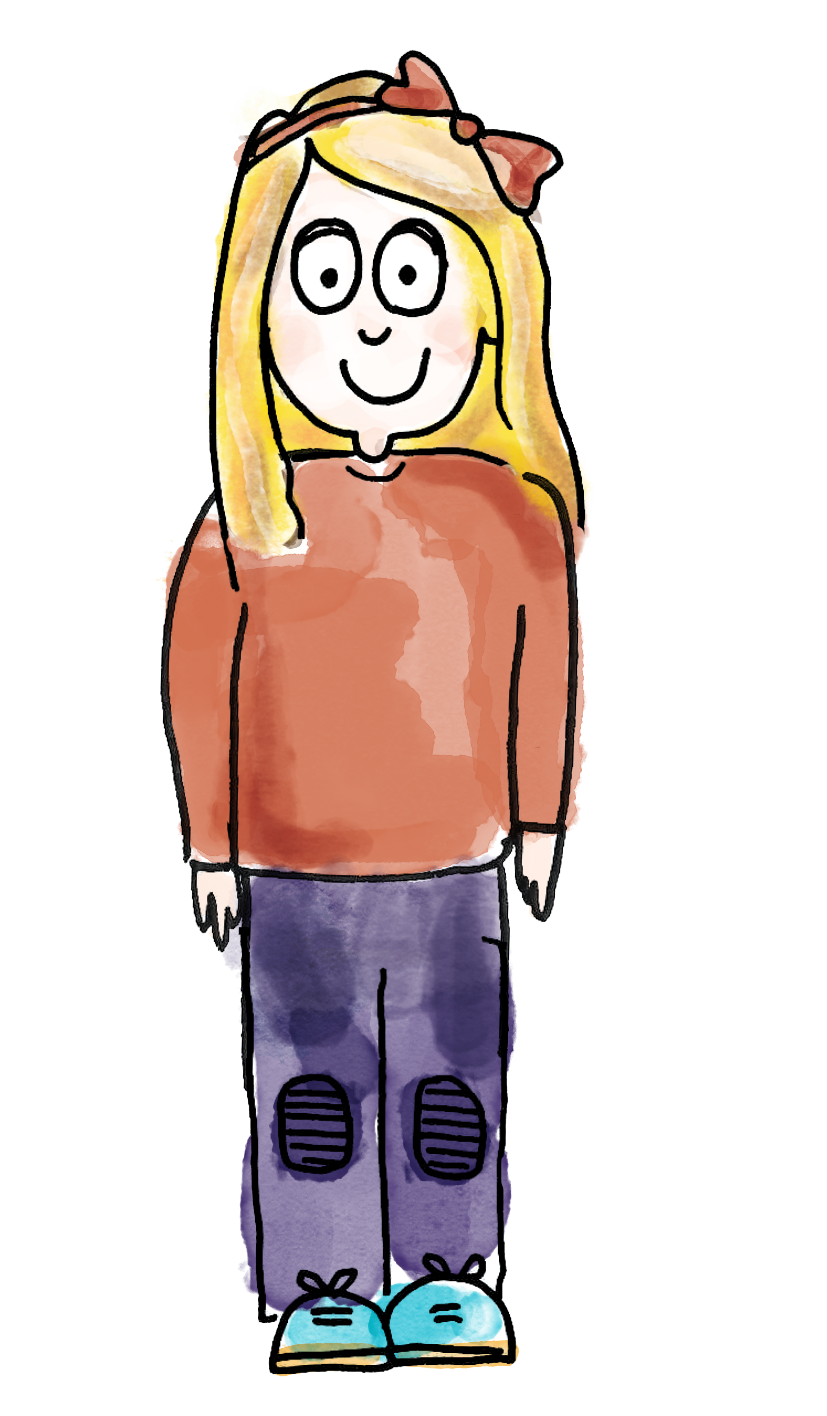 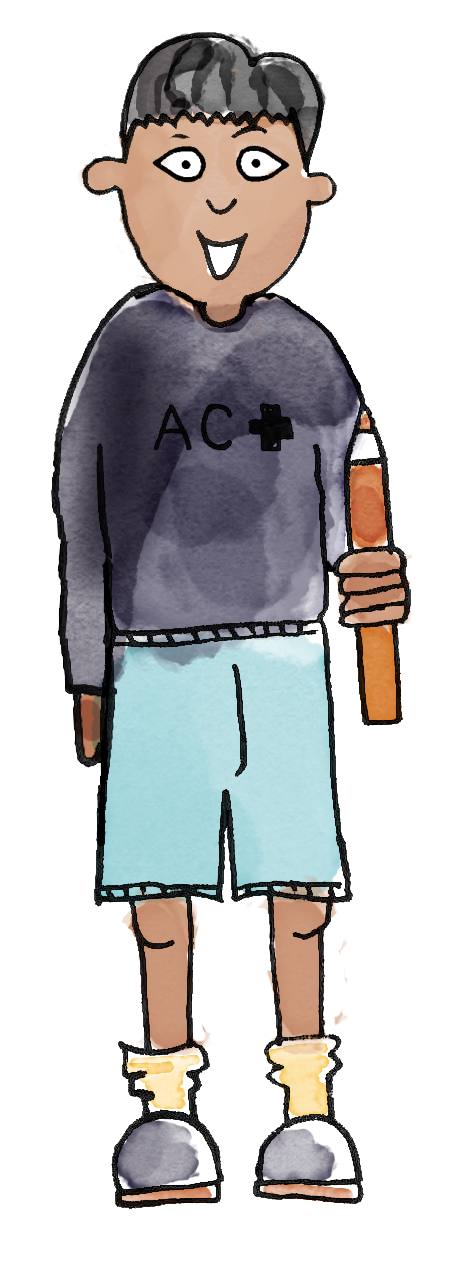 So, first there were 18 people. Then, three people got off. 
Now, there are 15 people on the bus..
3
18
first      then      now      less      represent      subtract      equation
number line      number track      take away
[Speaker Notes: Talk Task: Counting back using a number track 
Pupils have two sets of number cards 11-20 and 1-3 (preferably with each set in a different colour so pupils can easily pick one of each) and a 1-20 number track. 
Pupil A picks a card 11-20. Pupil B picks a card 1-3. Show the example of a ‘first, then, now’ story on the slide. Pupil A asks a ‘first, then, now’ (reduction) story question, using the numbers they have chosen.    
Pupil B represents the story on the number track, finding the minuend (the number being subtracted from) and then moving their finger/counter back the correct number of places to complete the subtraction. They say the story and the answer. Pupils then swap roles.]
Subtraction using a number line
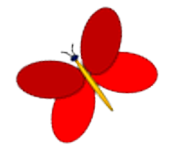 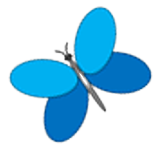 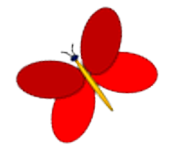 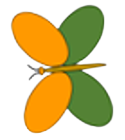 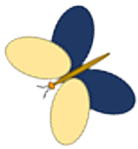 –
?
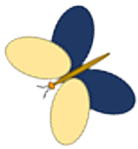 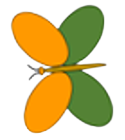 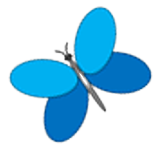 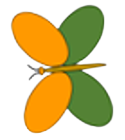 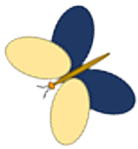 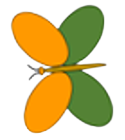 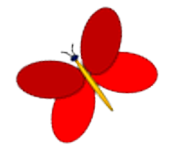 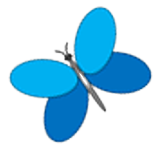 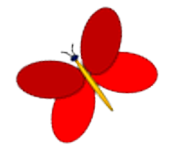 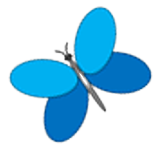 First, there were 14 butterflies.
Then, one flew away.
Now, how many butterflies are there?
1
2
3
4
5
6
7
8
9
10
11
12
13
14
15
16
17
18
19
20
0
[Speaker Notes: Develop Learning: Subtraction using a number line  
Explain that, just like with addition, we can also use a number line to represent subtraction, but that, this time, we need to find the starting amount and then make jumps back. 
Model another reduction story involving a teen number or 20 and a subtrahend (the number being subtracted) of one, two or three. Model finding the minuend on the number line: 
How many jumps do I need to make now? Which way along the number line do I jump? 
Why do I need to make one jump?  
You need to make one jump to the left because the numbers get smaller to the left and we’re taking away. 
What number sentence would represent this story?  
Record the same story as an abstract equation (14 − 1 = 13), ensuring pupils understand that the ‘−’ symbol shows here that we are subtracting/taking away from the initial amount. 
Finally, represent the same relationship on a part-whole model.]
Subtraction using a number line
whole	    subtract      part      is equal to        part
1
2
3
4
5
6
7
8
9
10
11
12
13
14
15
16
17
18
19
20
0
[Speaker Notes: Develop Learning: Subtraction using a number line  
Explain that, just like with addition, we can also use a number line to represent subtraction, but that, this time, we need to find the starting amount and then make jumps back. 
Model another reduction story involving a teen number or 20 and a subtrahend (the number being subtracted) of one, two or three. Model finding the minuend on the number line: 
How many jumps do I need to make now? Which way along the number line do I jump? 
Why do I need to make one jump?  
You need to make one jump to the left because the numbers get smaller to the left and we’re taking away. 
What number sentence would represent this story?  
Record the same story as an abstract equation (14 − 1 = 13), ensuring pupils understand that the ‘−’ symbol shows here that we are subtracting/taking away from the initial amount. 
Finally, represent the same relationship on a part-whole model.]
TBAT: subtract by counting back using a number line or number track
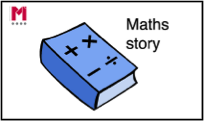 Recording ‘first, then, now’ stories
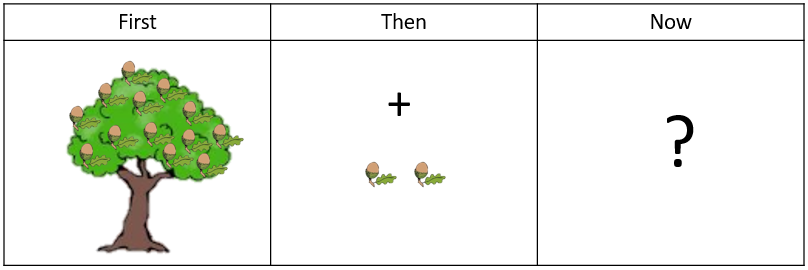 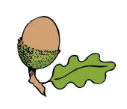 whole	    subtract      part      is equal to        part
1
2
3
4
5
6
7
8
9
10
11
12
13
14
15
16
17
18
19
20
0
[Speaker Notes: Independent Task:  Recording ‘first, then, now’ stories  
Pupils interpret the pictures on the Task sheet to tell maths stories. They then represent the story on the number line and write the corresponding abstract equation. 
Possible adaptations: 
Some pupils may find it helpful to represent the stories first using concrete manipulatives. 
Some pupils can be provided a number line marked with some jumps from a starting point, to make their own stories and write the corresponding equations.]
TBAT: subtract by counting back using a number line or number track
RP:
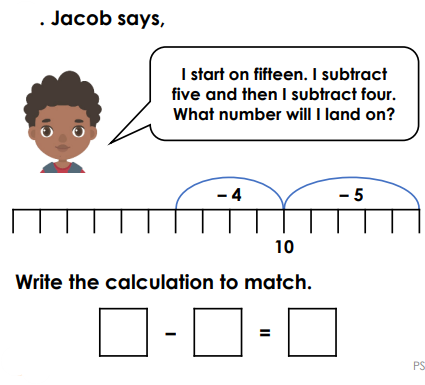 [Speaker Notes: Independent Task:  Recording ‘first, then, now’ stories  
Pupils interpret the pictures on the Task sheet to tell maths stories. They then represent the story on the number line and write the corresponding abstract equation. 
Possible adaptations: 
Some pupils may find it helpful to represent the stories first using concrete manipulatives. 
Some pupils can be provided a number line marked with some jumps from a starting point, to make their own stories and write the corresponding equations.]
TBAT: subtract by counting back using a number line or number track
Challenge:
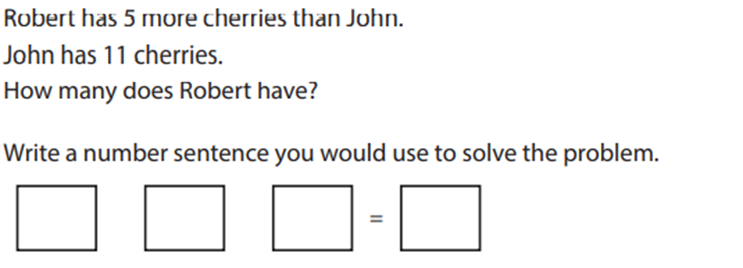 [Speaker Notes: Independent Task:  Recording ‘first, then, now’ stories  
Pupils interpret the pictures on the Task sheet to tell maths stories. They then represent the story on the number line and write the corresponding abstract equation. 
Possible adaptations: 
Some pupils may find it helpful to represent the stories first using concrete manipulatives. 
Some pupils can be provided a number line marked with some jumps from a starting point, to make their own stories and write the corresponding equations.]
TBAT: subtract by counting back using a number line or number track
Mastery:
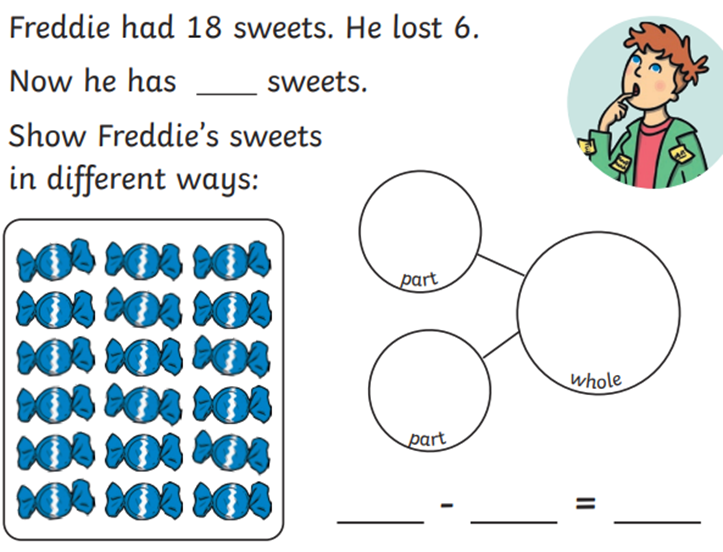 [Speaker Notes: Independent Task:  Recording ‘first, then, now’ stories  
Pupils interpret the pictures on the Task sheet to tell maths stories. They then represent the story on the number line and write the corresponding abstract equation. 
Possible adaptations: 
Some pupils may find it helpful to represent the stories first using concrete manipulatives. 
Some pupils can be provided a number line marked with some jumps from a starting point, to make their own stories and write the corresponding equations.]
TBAT: subtract by counting back using a number line or number track
Mastery with greater depth:
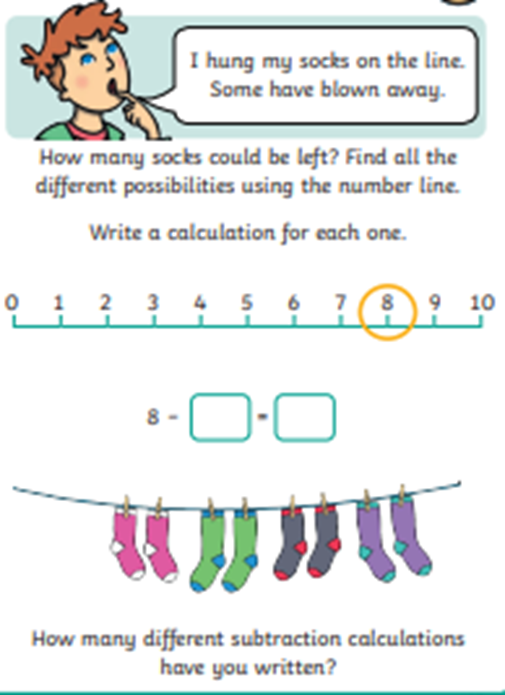 [Speaker Notes: Independent Task:  Recording ‘first, then, now’ stories  
Pupils interpret the pictures on the Task sheet to tell maths stories. They then represent the story on the number line and write the corresponding abstract equation. 
Possible adaptations: 
Some pupils may find it helpful to represent the stories first using concrete manipulatives. 
Some pupils can be provided a number line marked with some jumps from a starting point, to make their own stories and write the corresponding equations.]
Unexpected unknown
First, there were 15 chocolates in the box. 
Then, I ate some. 
Now, there are 12 chocolates in the box.
 
How many did I eat?
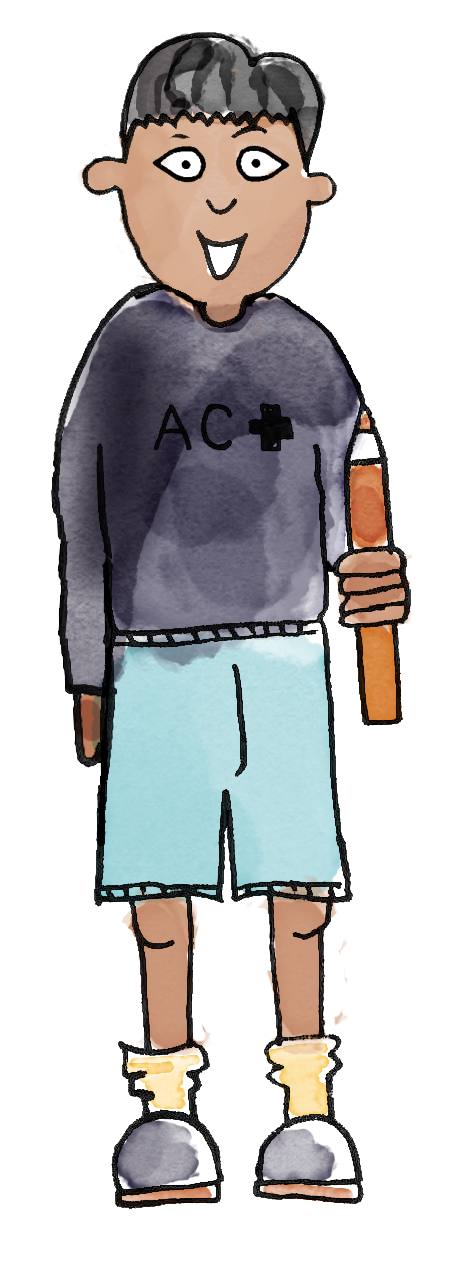 [Speaker Notes: Plenary: Unexpected unknown 
Tell the story, where the unknown is in a non-standard position. 
Pupils have a go at modelling the story with a partner. They may identify 15 as a starting point on the number line and then count how many jumps to get to 12.]
Independent Challenges:
Maths Zone
Narrative Zone
Practise subtraction within 20 by counting back on the number line. 

Write some subtraction equations to show this.
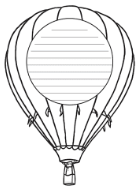 What is your favourite mode of transport and why?
Enquiry Zone
Creative Zone
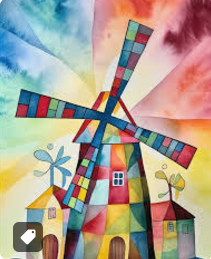 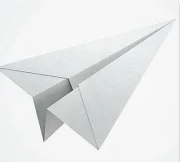 Design and decorate a windmill
Make a paper aeroplane out of scrap paper. 
Put your name on it and we will throw them and see whose goes furthest later.
Break
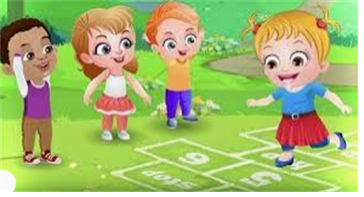 Lunch
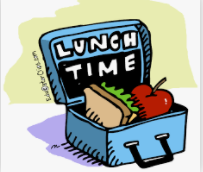 TBAT: Develop mouse skills
Year 1 – Computing systems and networks – Technology around us
[Speaker Notes: Last updated: 03-06-21

Resources are updated regularly — the latest version is available at: ncce.io/tcc.

This resource is licensed under the Open Government Licence, version 3. For more information on this licence, see ncce.io/ogl.]
Objectives
Lesson 3: Developing mouse skills
To use a mouse in different ways
I can use a mouse to open a program
I can click and drag to make objects on a screen
I can use a mouse to create a picture
38
Introduction
3 in 3
Can you name the main parts of these computers?
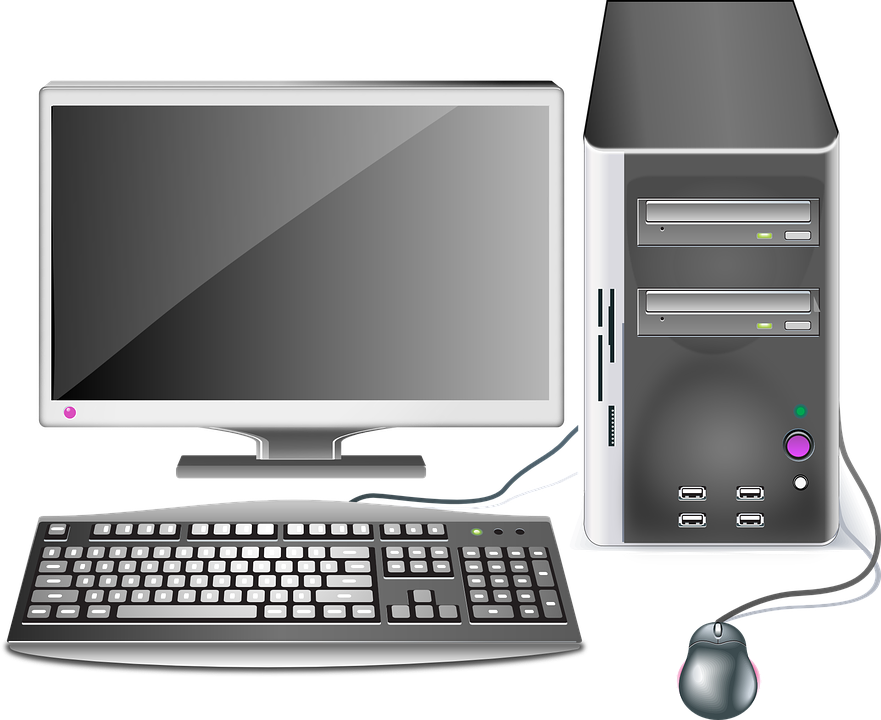 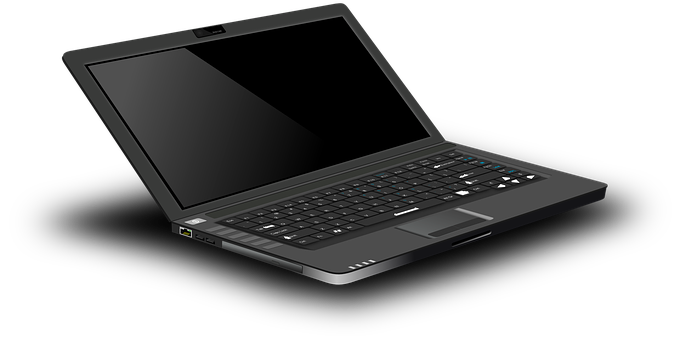 39
3 in 3
Introduction 1
What is this part of a computer called?
Screen
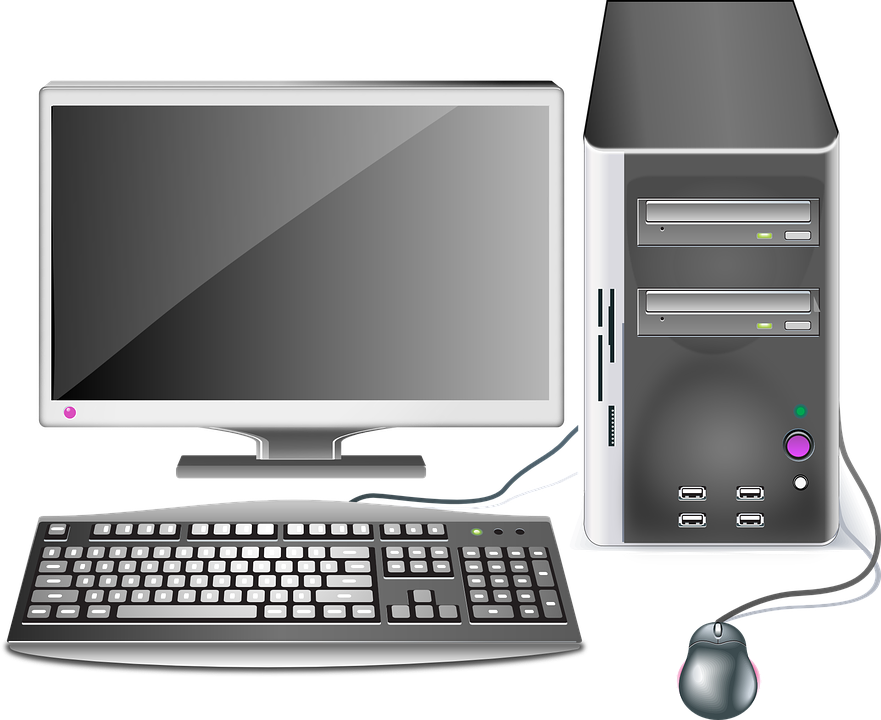 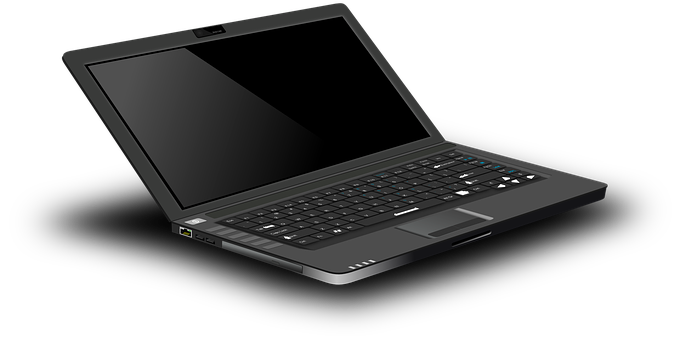 The screen shows what the computer is doing.
40
[Speaker Notes: Take suggestions from the learners and click to animate what the part is and what it does. 

https://pixabay.com/vectors/computer-desktop-workstation-office-158675/ 
https://pixabay.com/vectors/laptop-notebook-mobile-computer-154091/]
3 in 3
Introduction
What is this part of a computer called?
Keyboard
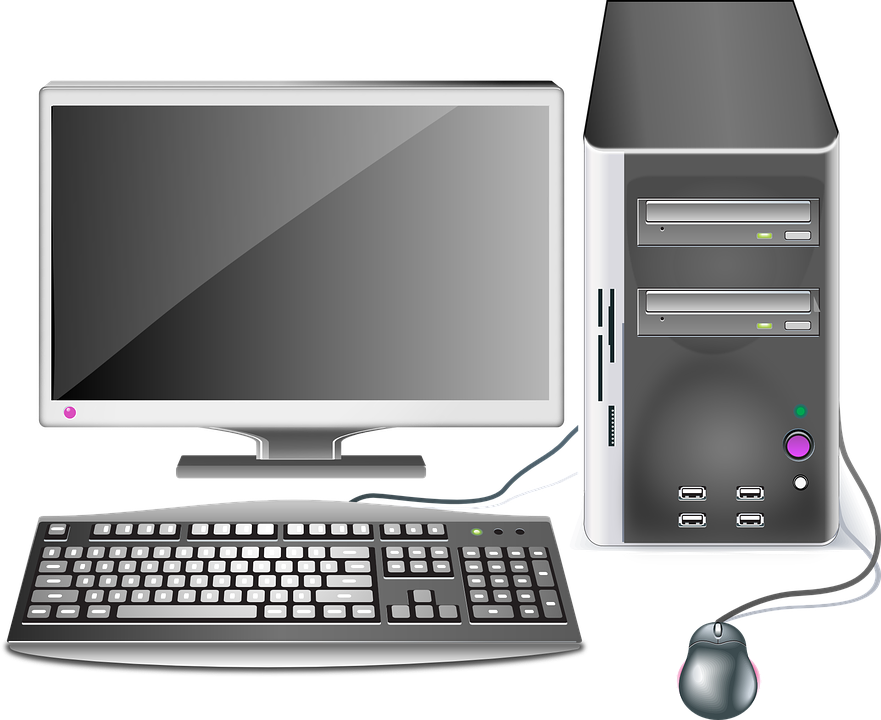 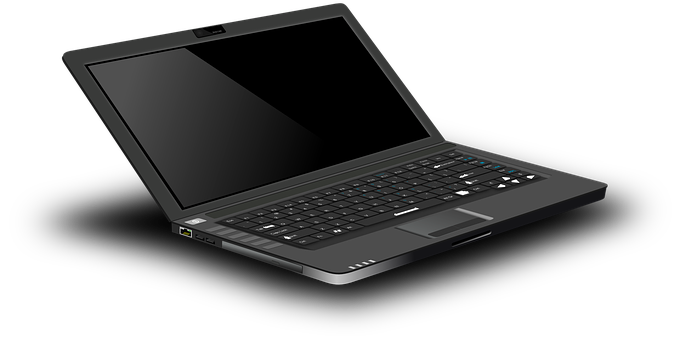 The keyboard lets you type letters and numbers.
41
[Speaker Notes: Take suggestions from the learners and click to animate what the part is and what it does. 

https://pixabay.com/vectors/computer-desktop-workstation-office-158675/ 
https://pixabay.com/vectors/laptop-notebook-mobile-computer-154091/]
3 in 3
Introduction
What is this part of a computer called?
Mouse
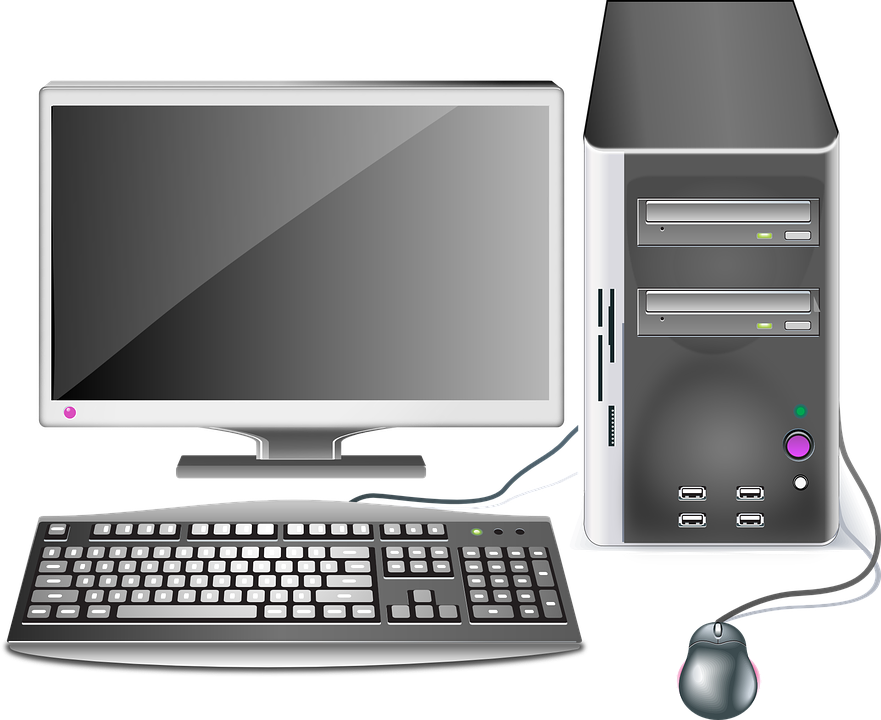 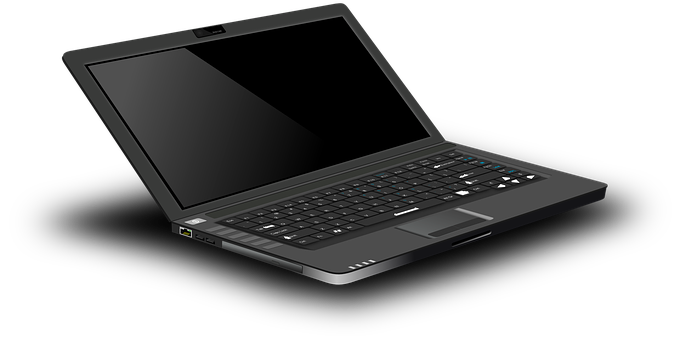 The mouse lets you select and move objects. On a laptop, this is called a trackpad.
42
[Speaker Notes: Take suggestions from the learners and click to animate what the part is and what it does. 

https://pixabay.com/vectors/computer-desktop-workstation-office-158675/ 
https://pixabay.com/vectors/laptop-notebook-mobile-computer-154091/]
3 in 3
Introduction
What is this part of a computer called?
Base unit

The base unit stores and processes information.
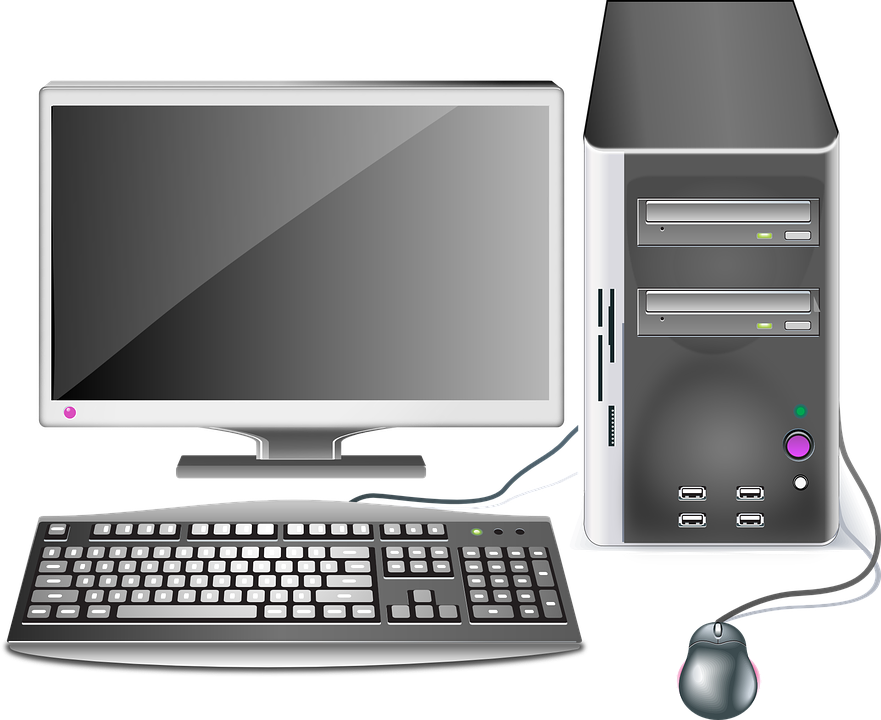 43
[Speaker Notes: Take suggestions from the learners and click to animate what the part is and what it does. 

https://pixabay.com/vectors/laptop-notebook-mobile-computer-154091/]
Activity 1
Using the computer mouse or trackpad
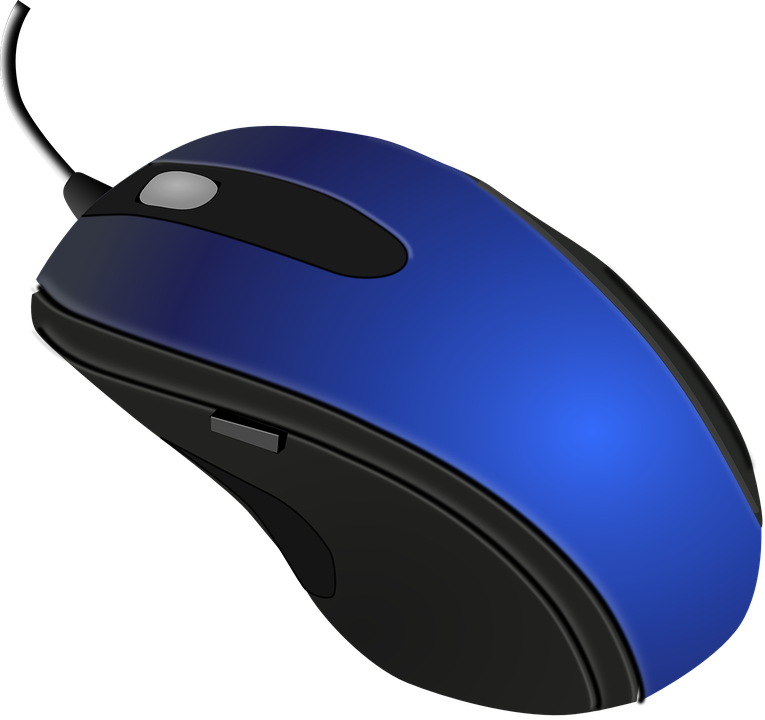 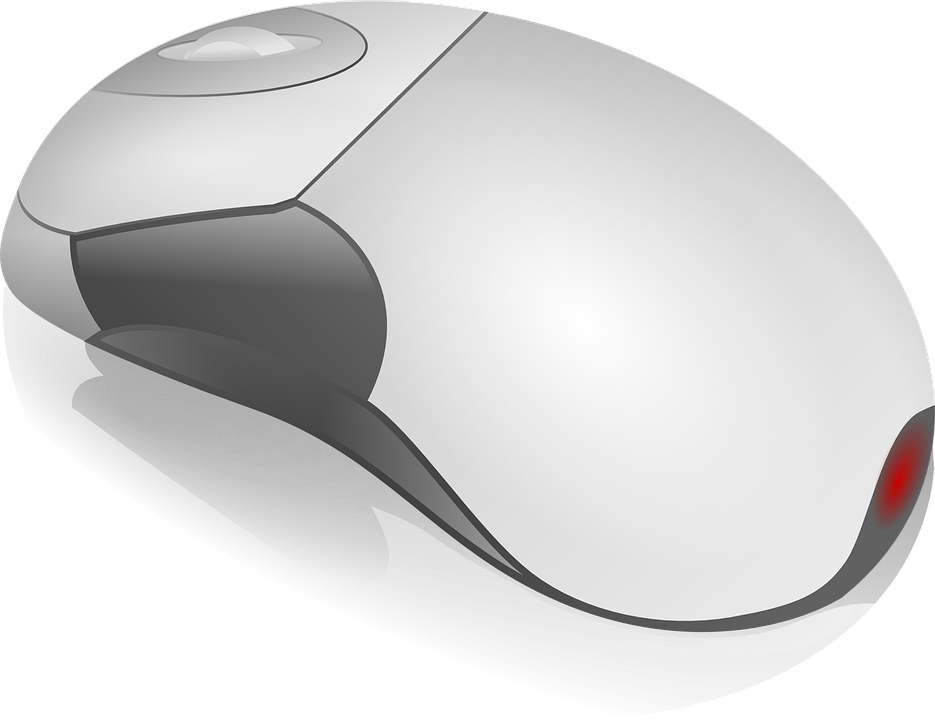 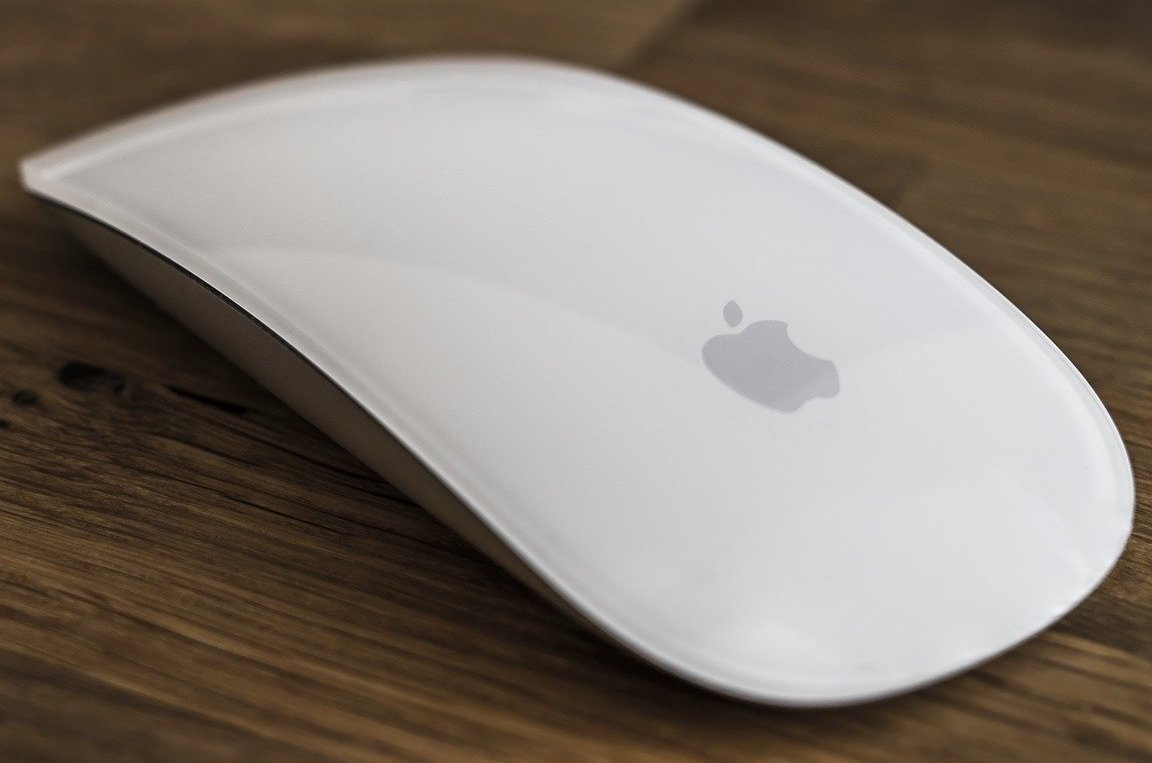 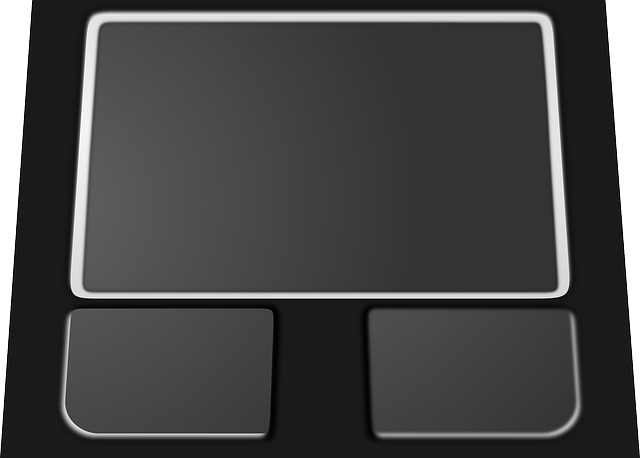 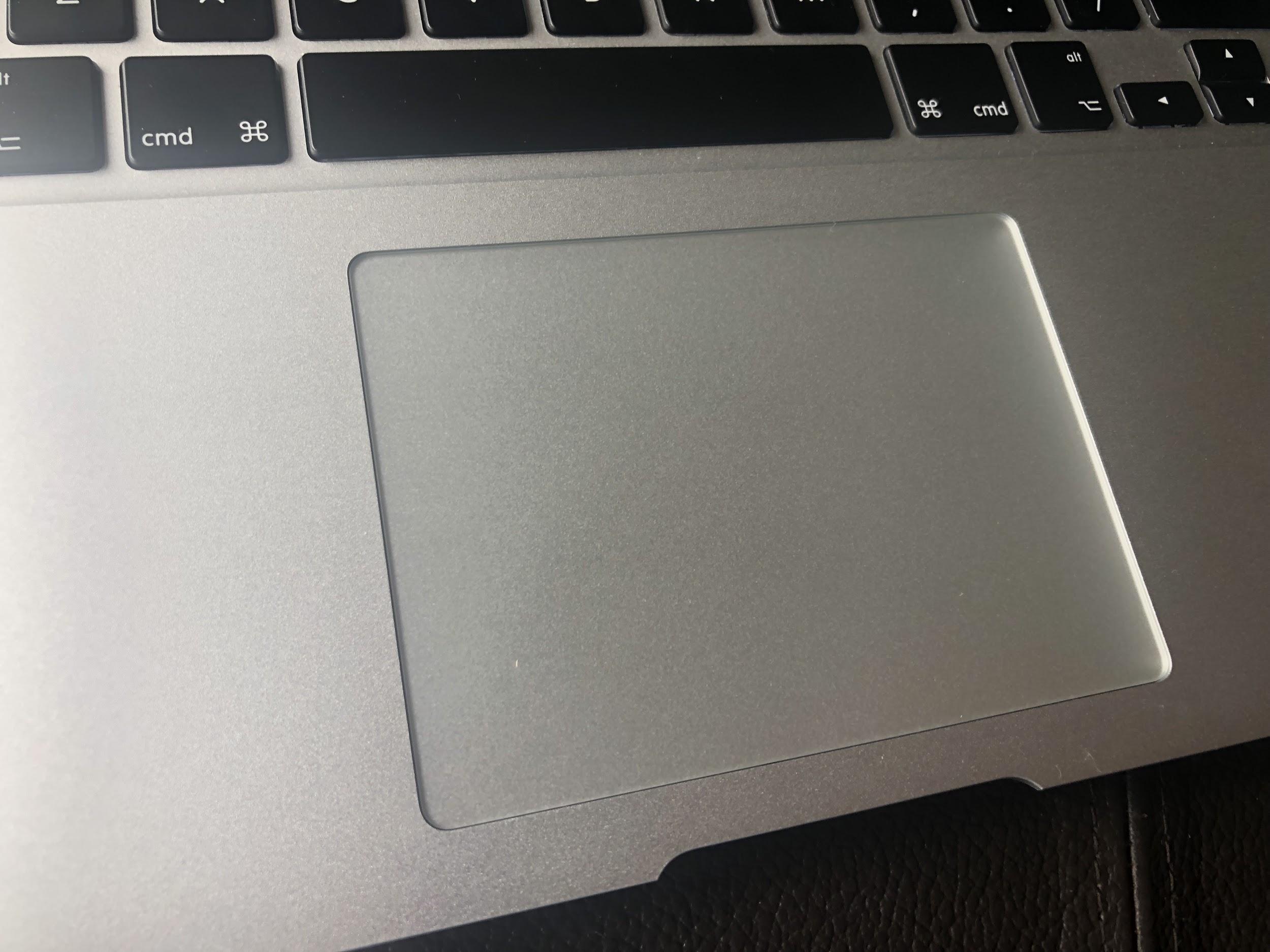 Not all computer mice or trackpads look the same, but they do the same thing.
[Speaker Notes: Show images of different computer mice and trackpads. Invite learners to explain how they are different. Responses should include:
Some have wires, some don’t
Some have buttons, some don’t
Some are part of the computer, others are connected to it

Emphasise that even though each device looks different, they all perform the same function.

Wired mouse: https://pixabay.com/vectors/computer-mouse-computer-device-152249/
Single button mouse: https://pixabay.com/photos/workplace-mouse-computer-apple-2341642/
Wireless mouse: https://pixabay.com/vectors/computer-mouse-hardware-wheel-click-23266/
Two button trackpad: https://pixabay.com/vectors/mousepad-finger-mouse-pad-point-160223/]
Activity 1
Creating a picture
Before you can begin creating pictures, you need to open a program. 

To do this, you will need to double-click using your mouse.
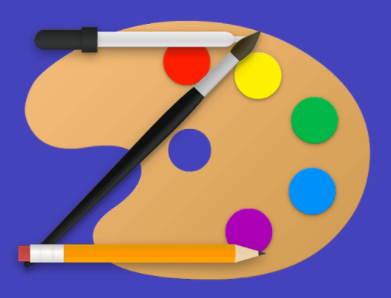 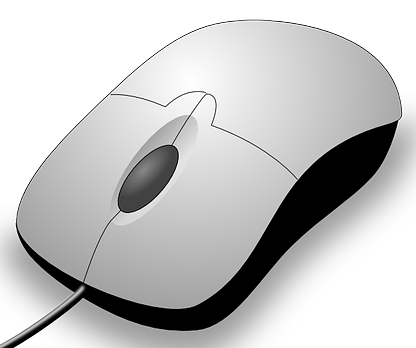 [Speaker Notes: Click to animate the double-click. 

Screenshot: paintz.app]
Activity 1
Double-clicking
Let’s practice double-clicking, without using a computer mouse!
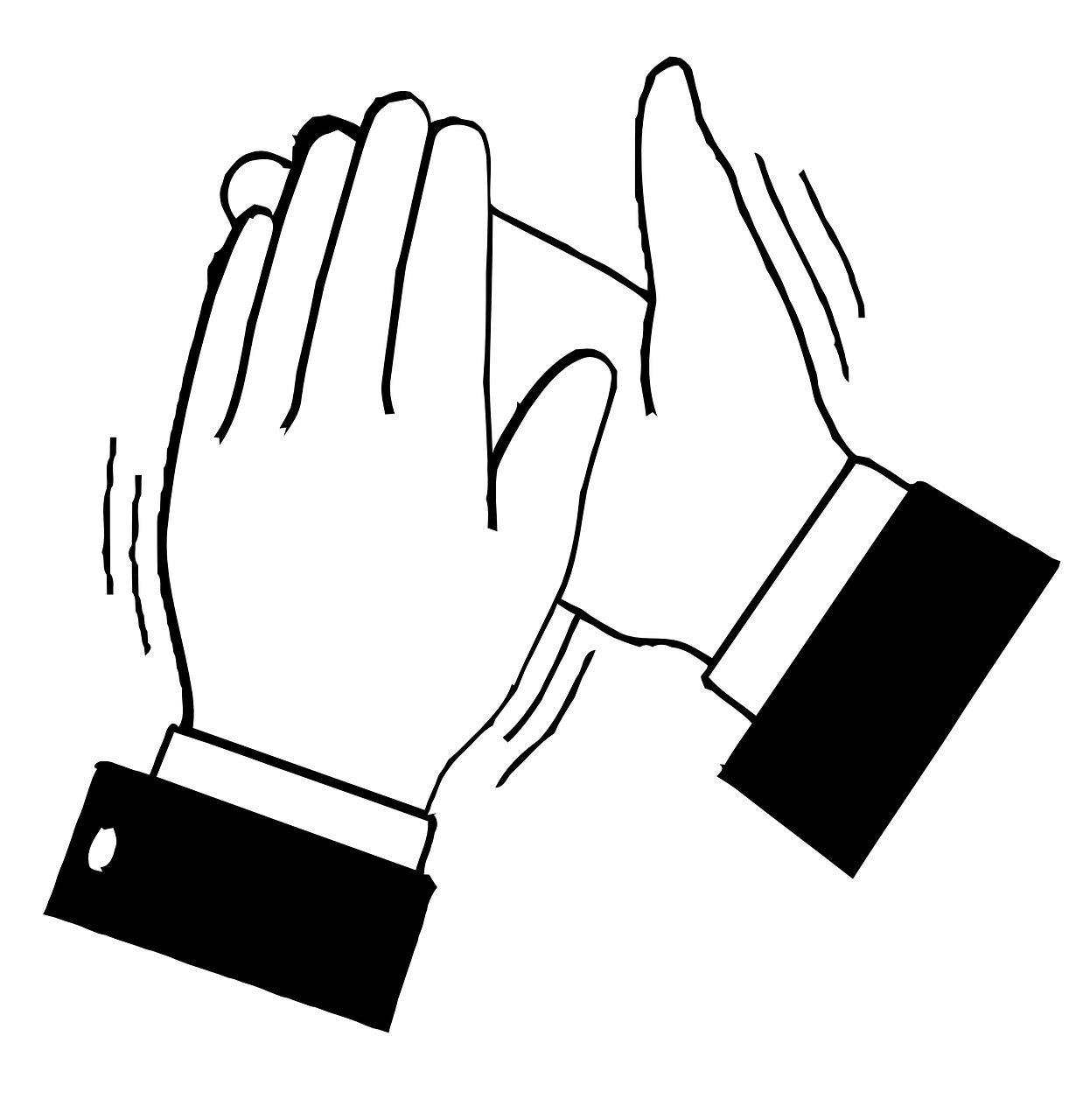 [Speaker Notes: Click to animate the double-click. 

Screenshot: paintz.app]
Activity 1
Log in and open Paintz.app
Open the browser using double-click. 

Open
paintz.app
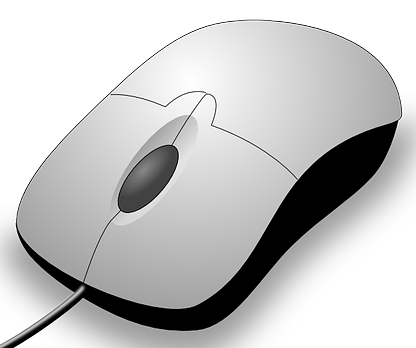 [Speaker Notes: Click to animate the double-click. 

Screenshot: paintz.app]
Activity 1
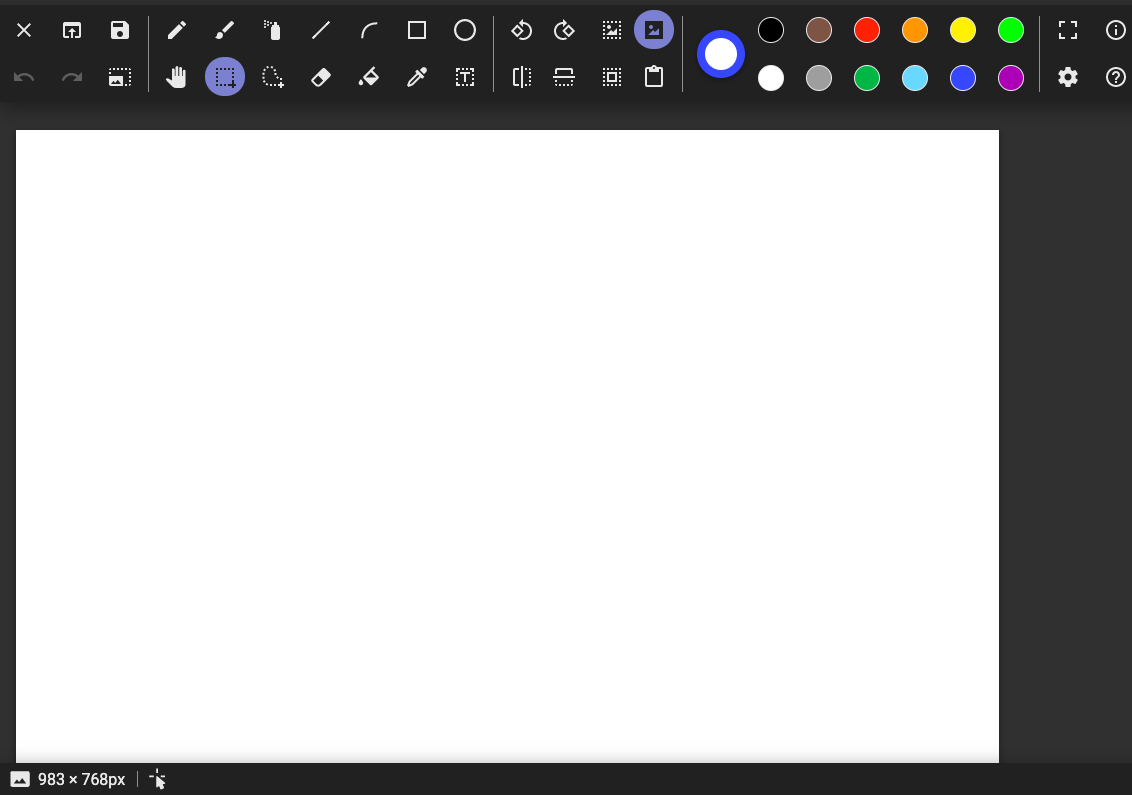 Click on the brush tool
[Speaker Notes: In the Paintz program demonstrate the paint brush tool in the toolbar.

Screenshot: https://paintz.app]
Activity 2
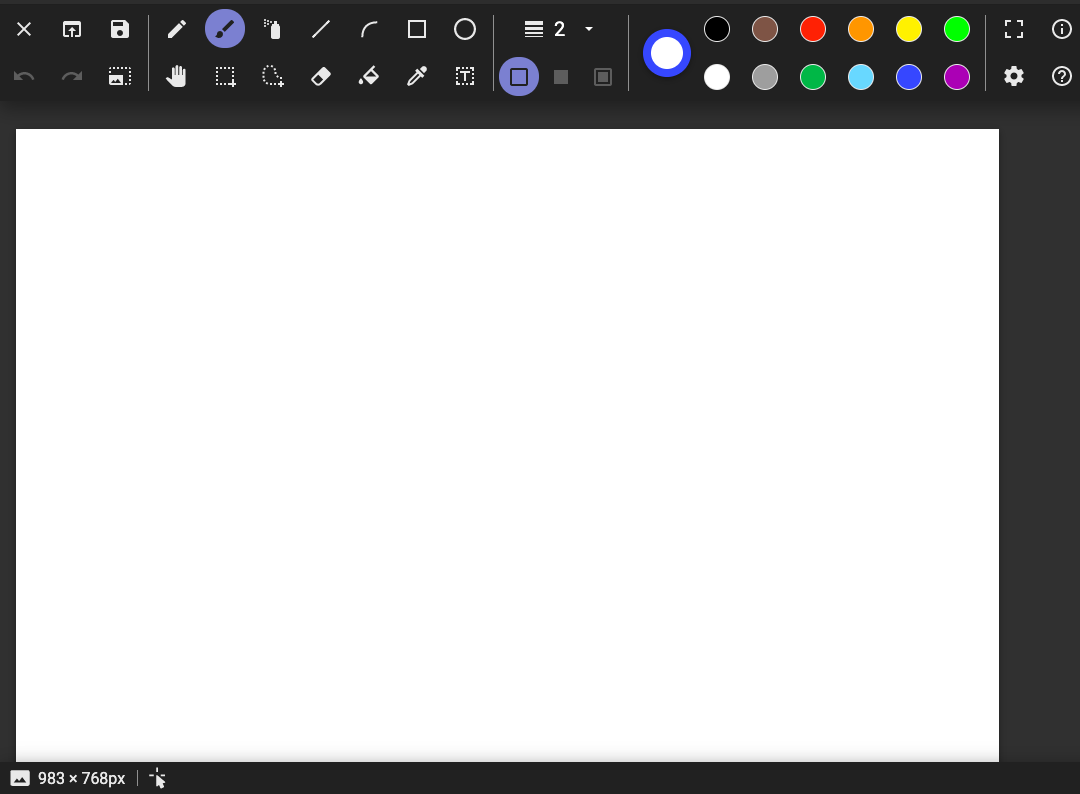 Choose a brush colour
[Speaker Notes: In the Paintz program demonstrate changing the brush colour in the toolbar.

Screenshot: https://paintz.app]
Activity 2
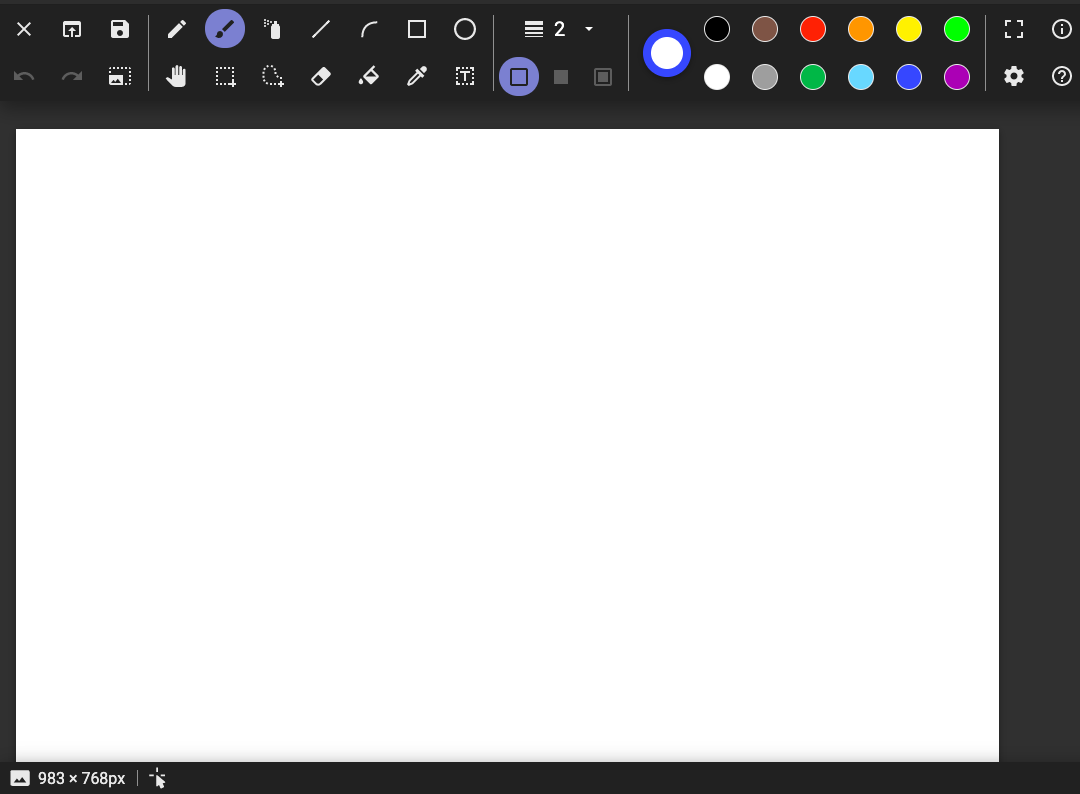 Choose how thick you want your brush to be
[Speaker Notes: In the Paintz program demonstrate the changing the line thickness in the toolbar.

Screenshot: https://paintz.app]
Activity 2
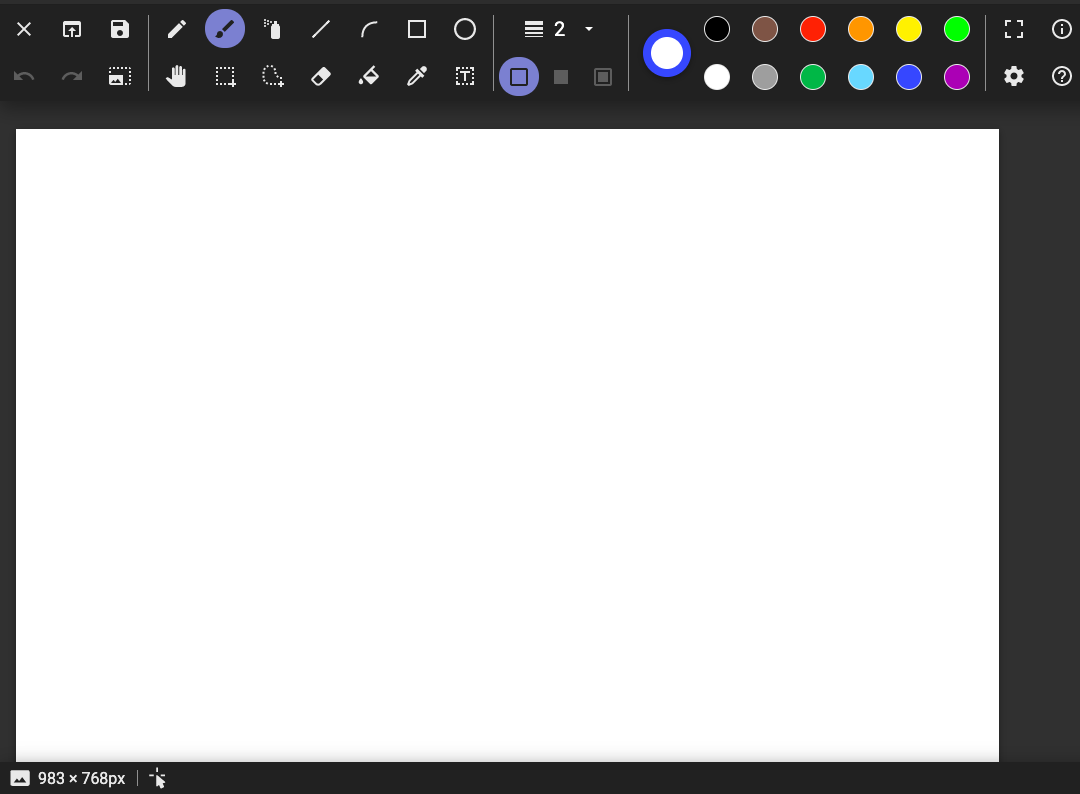 Click and drag to paint a picture!
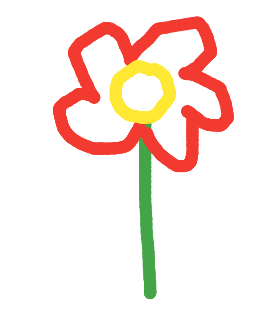 [Speaker Notes: In the Paintz program demonstrate drawing a simple picture.

Screenshot: https://paintz.app]
Activity 2
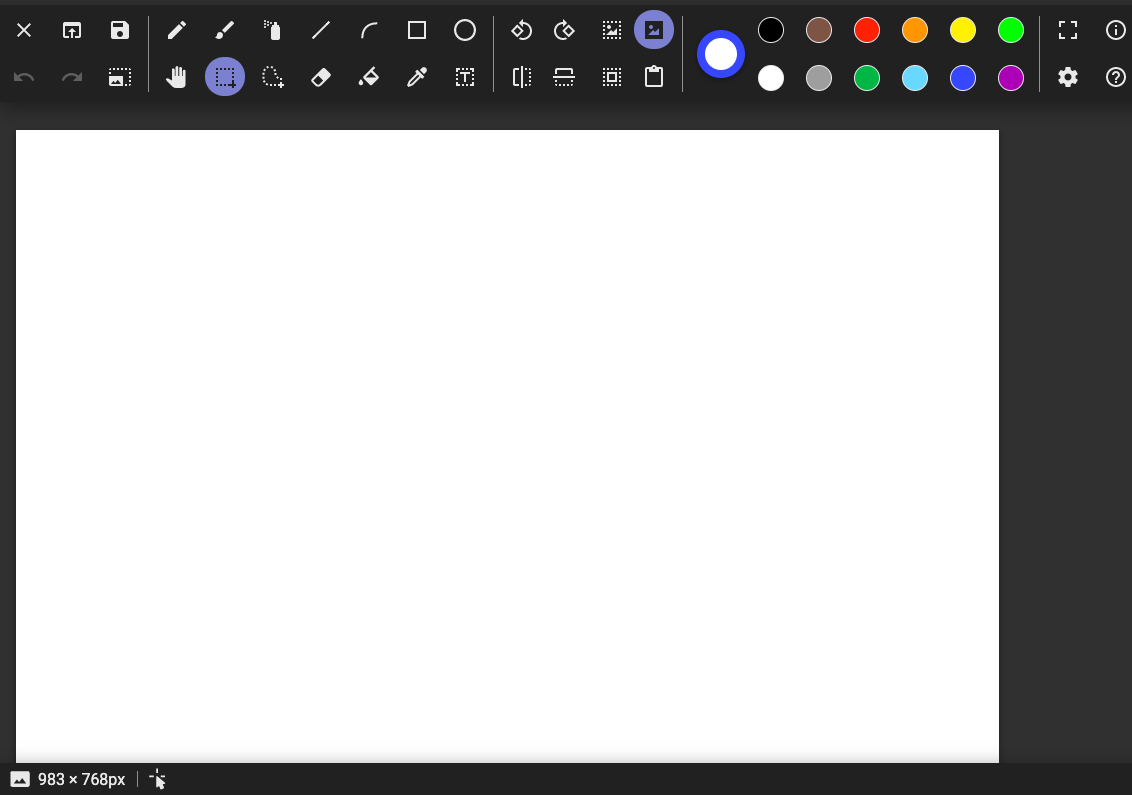 Explorer task: Try out some of the other tools. What can you do with these?
[Speaker Notes: Screenshot: https://paintz.app]
Plenary
What’s been changed?
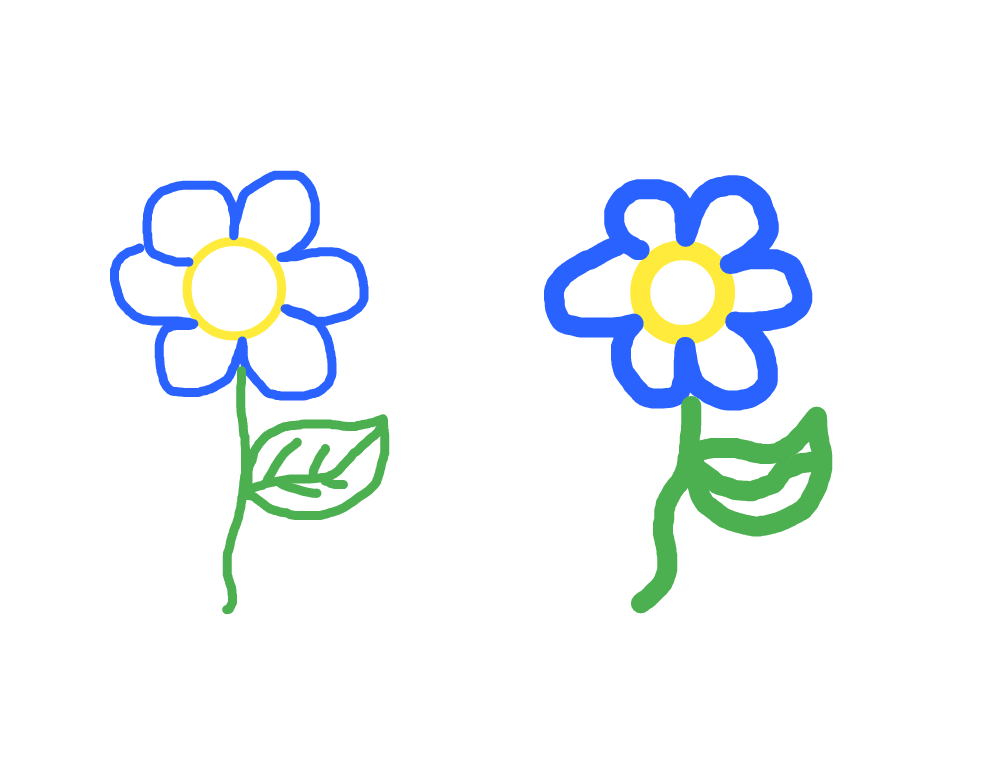 What tool has been used to change the way the image was drawn?
[Speaker Notes: Answer: Line thickness has been increased.

Screenshot: https://paintz.app]
Plenary
What’s been changed?
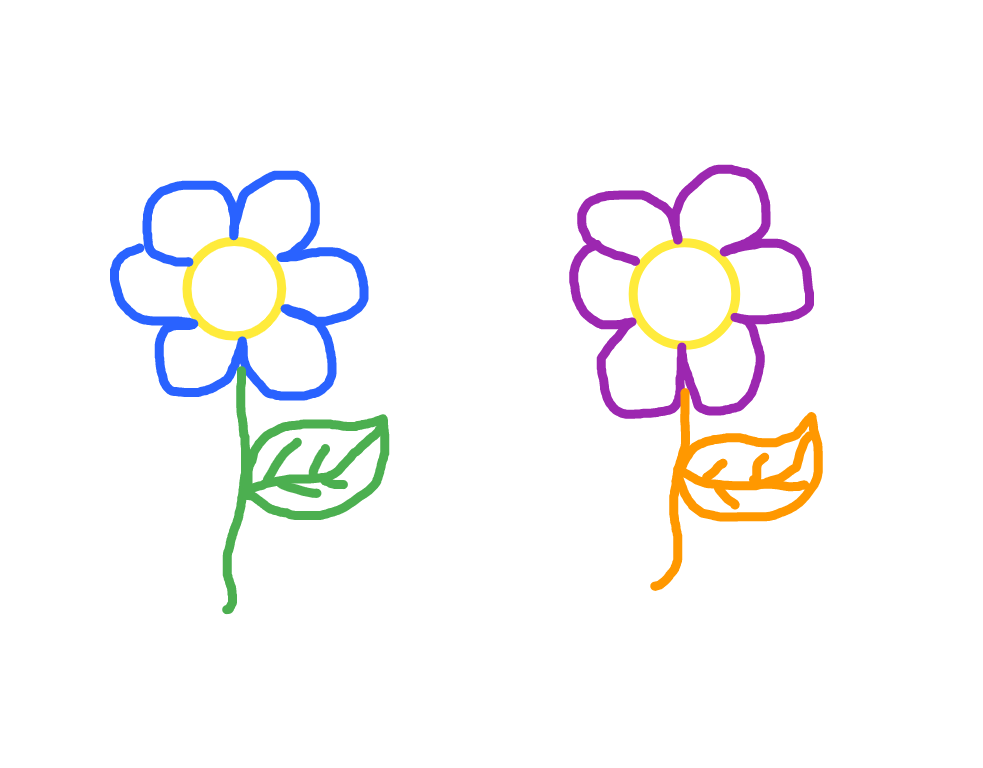 What tool has been used to change the way the image was drawn?
[Speaker Notes: Answer: Line colour has been changed.

Screenshot: https://paintz.app]
Plenary
What’s been changed?
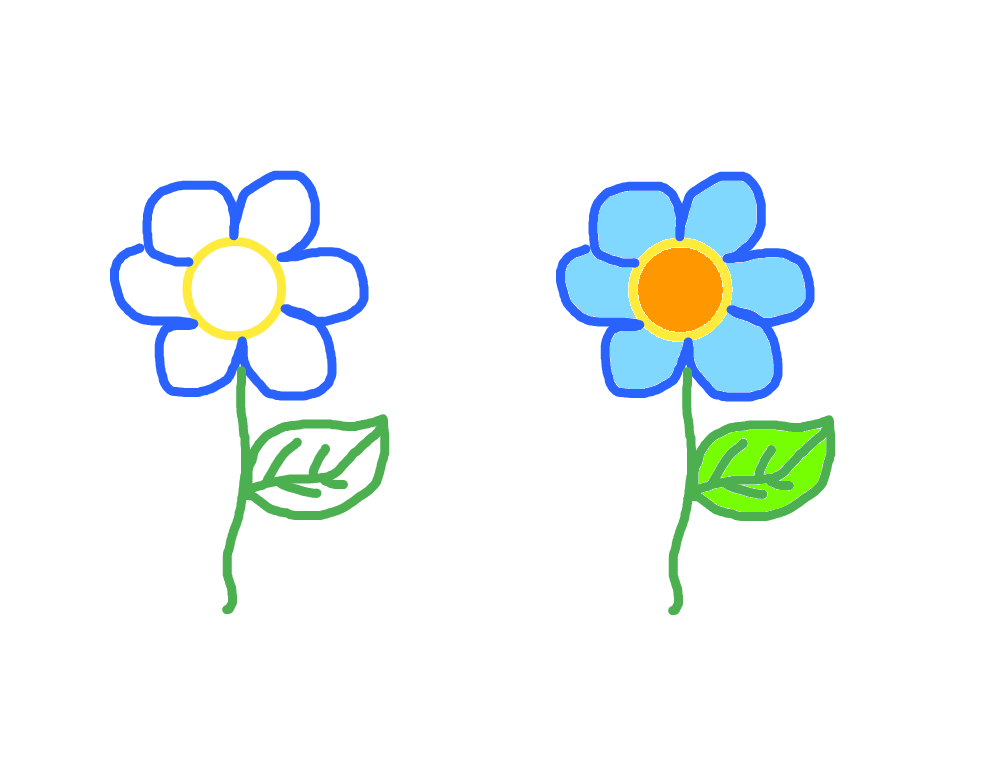 What tool has been used to change the way the image was drawn?
[Speaker Notes: Answer: Fill tool has been used.

Screenshot: https://paintz.app]
Independent Challenges:
Maths Zone
Narrative Zone
Practise subtraction within 20 by counting back on the number line. 

Write some subtraction equations to show this.
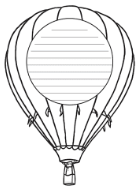 What is your favourite mode of transport and why?
Enquiry Zone
Creative Zone
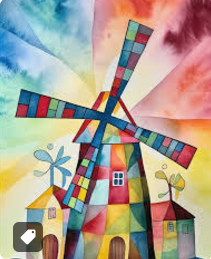 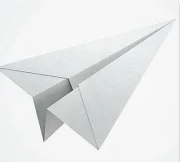 Design and decorate a windmill
Make a paper aeroplane out of scrap paper. 
Put your name on it and we will throw them and see whose goes furthest later.